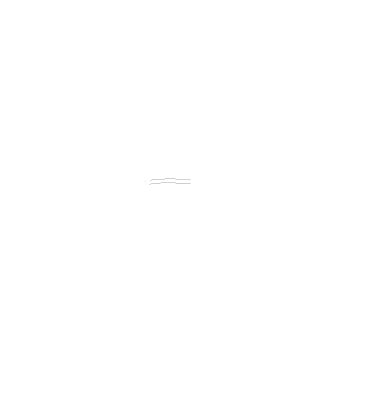 姓名：PPT818
北京大学光华学院   2020级工商管理硕士
emailname@PPT818.com
12345678901
SELF-INTRODUCTION
学习力
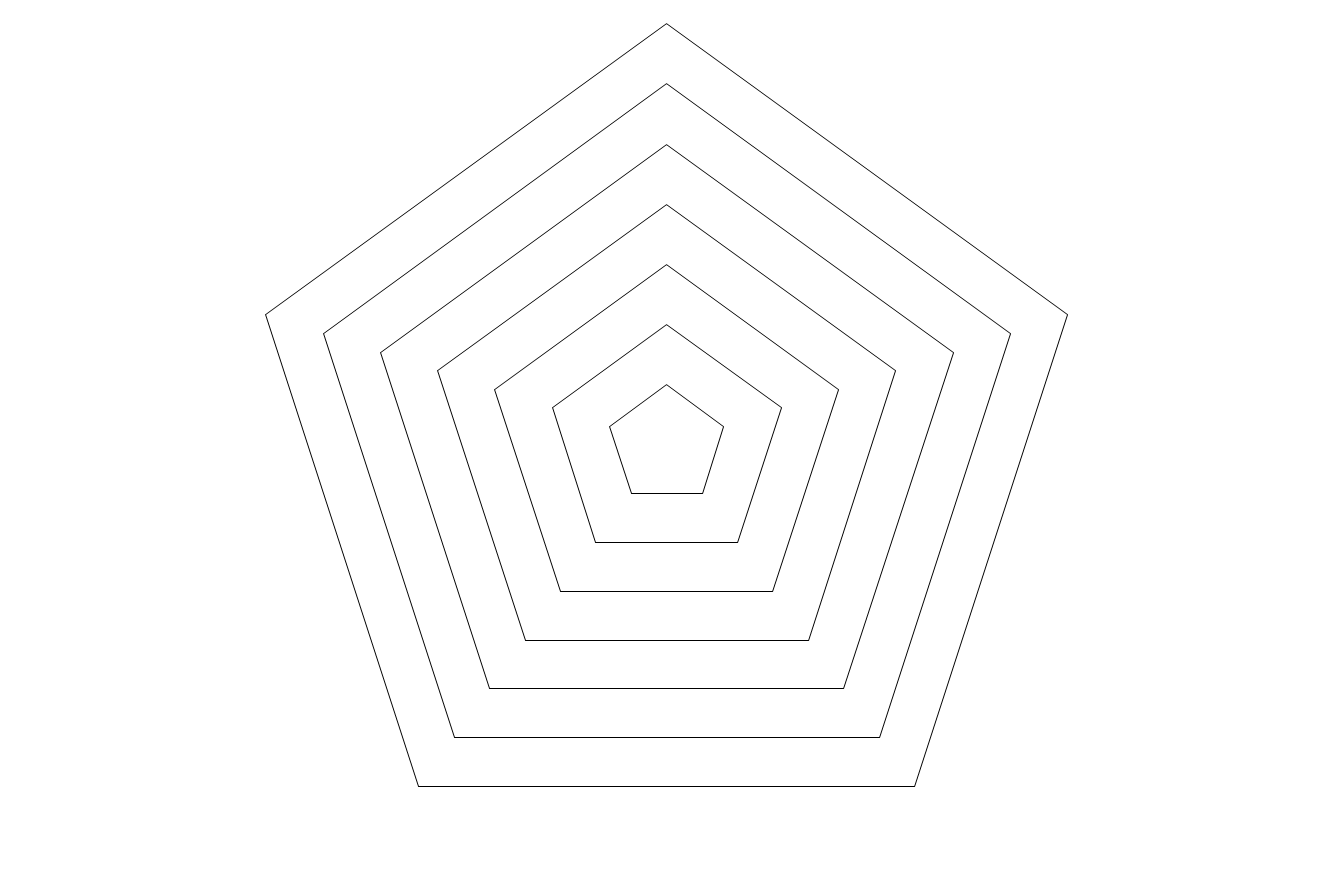 情商
智商
忍耐力
幽默度
2
ABOUT ME
我是一个对生活和设计充满无限热情的人。喜欢书籍、电影、音乐、摄影、旅游，了解新媒体和互联网行业，愿意在工作中付出全部的精力与公司一同进步与发展。精通photoshop，熟练使用3dsmax、cad、ai等软件，希望求得一份设计相关的工作。
3
yanshifu
ABOUT ME
性别:
男
姓名:
KJ
民族:
汉
年龄:
28岁
身高:
体重:
70kg
175cm
学历:
籍贯:
上海市
研究生
党员
政治面貌:
婚姻状况:
未婚
13998xxxxxx
联系方式:
email@PPT818.com
电子邮箱:
北京市XX区XX路XX家园
现在住址:
4
yanshifu
INTERSTS
美食
电影
音乐
摄影
旅行
5
yanshifu
EDUCATION
2008年-2011
人民大学
北京大学
2004年-2008年
经济学硕士
管理学学士
6
HONOR AWARD
获得国家励志奖学金。
2012年
2014年
2016年
2018年
2020年
组建创业团队。
担任学生会主席。
获得挑战杯省赛银奖。
荣获创业比赛一等奖。
7
yanshifu
HONOR AWARD
获得荣誉

点击此处添加文本信息点击此处添加文本信息点击此处添加文本信息。
获得荣誉

点击此处添加文本信息点击此处添加文本信息点击此处添加文本信息。
1
2
获得荣誉

点击此处添加文本信息点击此处添加文本信息点击此处添加文本信息。
获得荣誉

点击此处添加文本信息点击此处添加文本信息点击此处添加文本信息。
3
4
8
yanshifu
LANGUAGE
60%
韩语
粤语
此处添加详细文本描述，建议与标题
此处添加详细文本描述，建议与标题
100%
100%
78%
普通话
英语
此处添加详细文本描述，建议与标题
此处添加详细文本描述，建议与标题相关
9
yanshifu
LANGUAGE





PHOTOSHOP





PowerPoint



EXCEL


Illustrator


CORELDRAW
10
yanshifu
SKILL
领导力
执行力
2
1
此处添加详细文本描述，建议与标题相关并符合整体语言风格
此处添加详细文本描述，建议与标题相关并符合整体语言风格
专业技能
4
团队合作
3
此处添加详细文本描述，建议与标题相关并符合整体语言风格
此处添加详细文本描述，建议与标题相关并符合整体语言风格
协调能力
创新能力
5
6
此处添加详细文本描述，建议与标题相关并符合整体语言风格
此处添加详细文本描述，建议与标题相关并符合整体语言风格
11
yanshifu
SKILL
添加文字此处添加详细文本描述，建议与标题相关并符合整体语言风格，语言描述尽量简洁生动。
添加文字
此处添加详细文本描述，建议与标题相关并符合整体语言风格，语言描述尽量简洁生动。
添加文字此处添加详细文本描述，建议与标题相关并符合整体语言风格，语言描述尽量简洁生动。
添加文字
此处添加详细文本描述，建议与标题相关并符合整体语言风格，语言描述尽量简洁生动。
12
yanshifu
SKILL
图表
动画
模板
点击此处添加标题
教程
点击输入具体内容点击输入具体内容点击输入具体内容点击输入具体内容
素材
点击此处添加标题
点击输入具体内容点击输入具体内容点击输入具体内容点击输入具体内容
培训
定制
13
yanshifu
EXPERENCE
平面设计专员
2011年1月15日—2011年12月31日
2013年因为在校社团表现良好被推荐到联想集团苏皖大区实习，实习期间学习了很多关于活动策划、品牌推广、新媒体营销的知识，同时前往联想集团北京总部参观增长了很多见识。
14
yanshifu
EXPERENCE
联想苏皖大区推广部实习
2011年1月15日—2011年12月31日
2013年因为在校社团表现良好被推荐到联想集团苏皖大区实习，实习期间学习了很多关于活动策划、品牌推广、新媒体营销的知识，同时前往联想集团北京总部参观增长了很多见识。
15
yanshifu
DUTY
企事业内部控制系统具有预见性、适应性、及时性
真实性和有效性，控制系统能适应环境的变化有预
见地、及时地发现偏差，有重点地、经济地采取措
施-----
预见性
真实性
把整个企业的活动引到目
标管理轨道上来。
有效性
及时性
企业、事业各部门领导人具有合格的管理素质，有
战略眼光，责任心强，，管理部门的工作健全而有
效率。管理责任审计就是针对企事业的管理工作是
否达到了上述责任要求，进行审查和评价。
适应性
16
yanshifu
TEAMWORK
信息
合作
添加标题
奖励
此处添加详细文本描述，建议与标题相关并符合整体语言风格，语言描述尽量简洁生动。尽量将每页幻灯片的字数控制在200字以内
创意
17
yanshifu